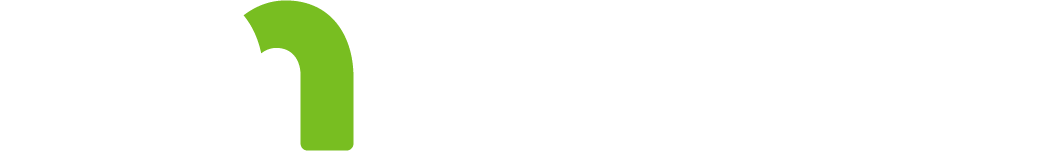 Minnesota Oral Health Statistics System
Genelle R. S. Lamont, MPH, Ph.D.| Oral Health Surveillance Coordinator
July 27, 2017
Advancing Optimal Oral Health for all Minnesotans
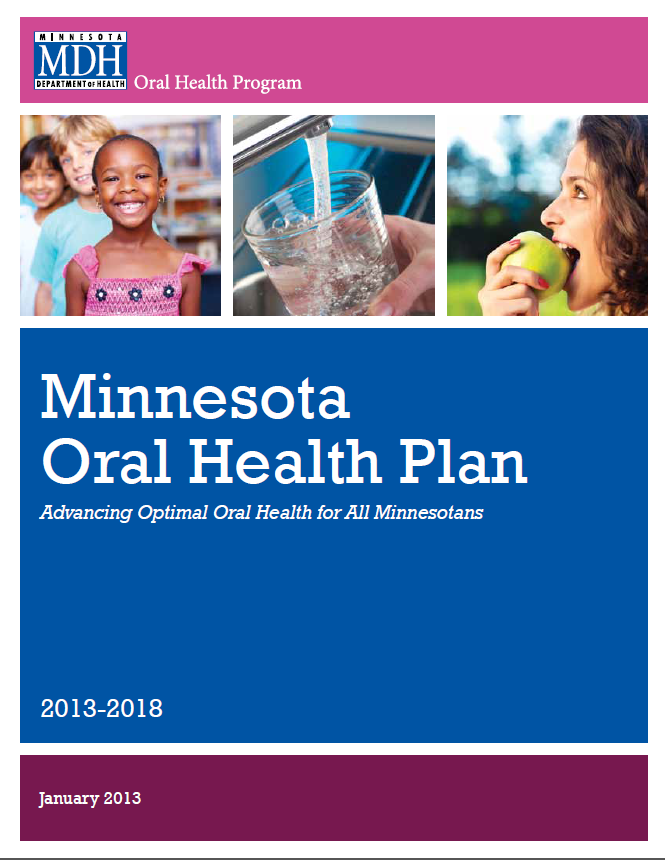 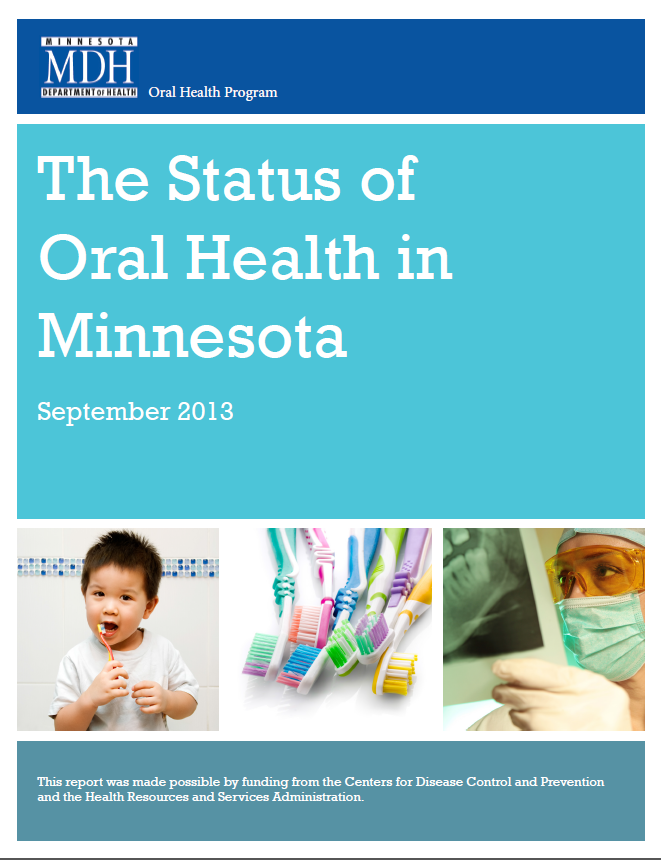 © GRS Lamont | https://apps.health.state.mn.us/mndata/oral-health
7/27/2017
2
Minnesota Oral Health Statistics System (MNOHSS)
One-Stop Source for Oral Health Data
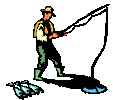 So you Don’t Have to Go Fishing!
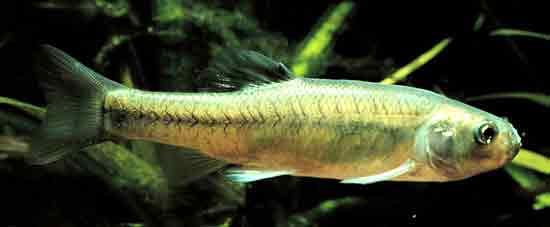 © GRS Lamont | https://apps.health.state.mn.us/mndata/oral-health
7/27/2017
3
Collaborative team work
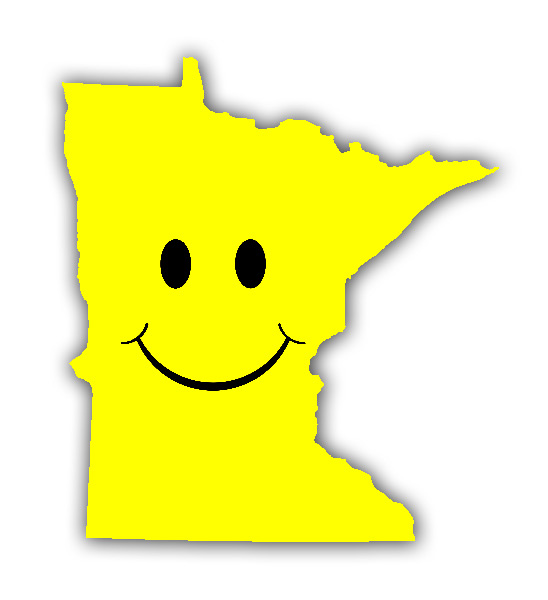 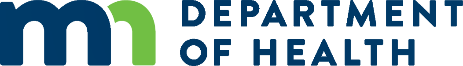 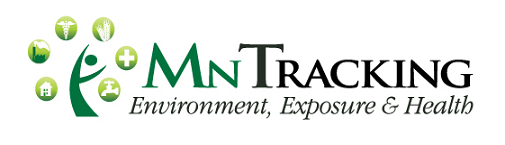 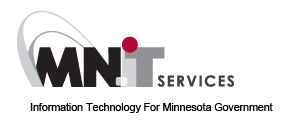 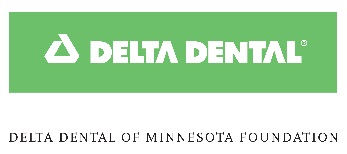 © GRS Lamont | https://apps.health.state.mn.us/mndata/oral-health
7/27/2017
4
[Speaker Notes: National Environmental Public Health Tracking Program
Integrated system of environmental health, exposure and hazard data from national, state and city sources
21 content areas and 115 data indicators
25 states, New York City and 5 academic partners
Minnesota’s system is the MN Data Access Portal.  
25 content areas including oral health with 120 data indicators.]
Goals and objectives
Provide a scalable and sustainable state oral health surveillance system that:
Delivers timely, accurate, accessible, understandable and actionable oral health data.
Allows users to:
Track trends in dental and oral disease and service use.
Identify risk and protective factors, health disparities and high-need populations.
Ascertain unmet needs and target resources more efficiently.
Supports evidence-based state and local program planning, evaluation and policies.  
Creates awareness of the importance of oral health.
© GRS Lamont | https://apps.health.state.mn.us/mndata/oral-health
7/27/2017
5
[Speaker Notes: The goals and objectives of MNOHSS are to provide a scalable and sustainable state oral health surveillance system that:
Delivers timely, accurate, accessible, understandable and actionable oral health data.
Allows users to:
Track trends in disease and service use.
Identify risk and protective factors, health disparities and high-need populations.
Ascertain unmet needs and target resources more efficiently.
Supports evidence-based state and local planning, evaluation and policies.
Creates awareness of the importance of oral health, including the connection between oral health and overall health.]
Audience
Oral health and public health professionals.
Government (state, county, local and tribal).
Researchers, educators and students.
Non-profit and advocacy organizations.
Foundations, entrepreneurs and charitable organizations.
Grant makers and writers.
Media/press.
Policymakers.
Public.
© GRS Lamont | https://apps.health.state.mn.us/mndata/oral-health
7/27/2017
6
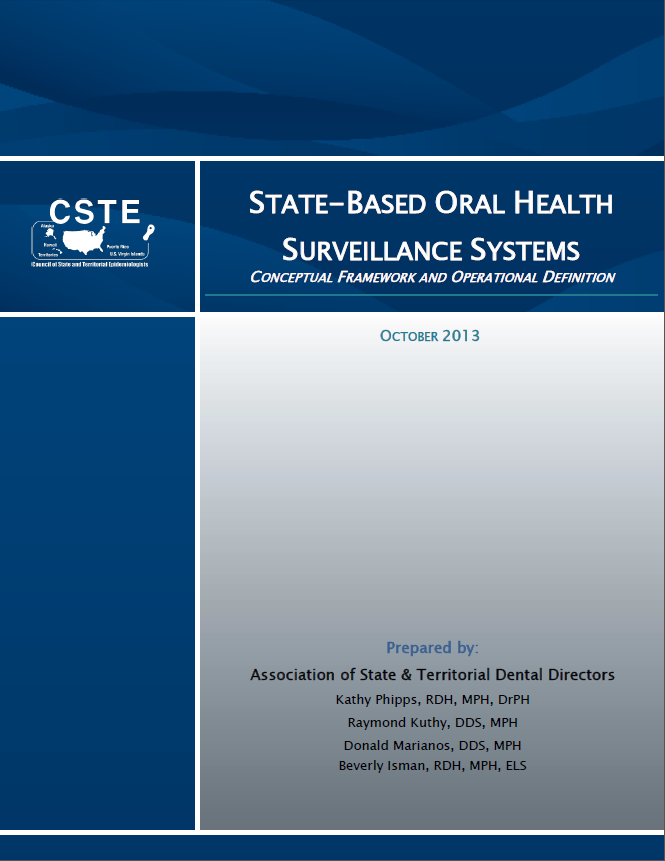 Select indicators
Optional Tagline Goes Here | mn.gov/websiteurl
7/27/2017
7
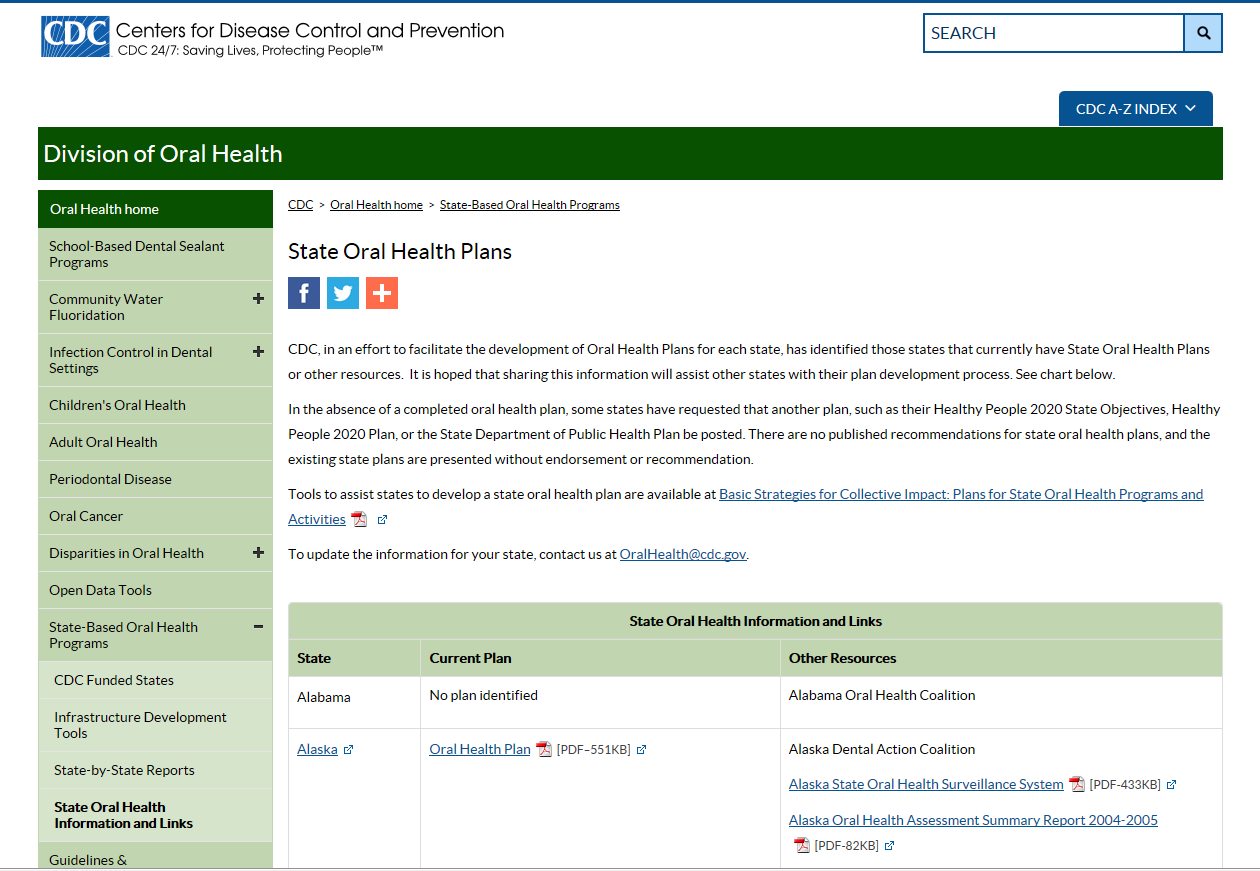 State surveillance plans
© GRS Lamont | https://apps.health.state.mn.us/mndata/oral-health
7/27/2017
8
Datasets
Third Grade Basic Screening Survey.
Older Adult Basic Screening Survey.
Behavioral Risk Factor Surveillance System.
National Survey of Children’s Health.
Minnesota Department of Human Services.
Minnesota Health Access Survey.
Minnesota Department of Education.
Minnesota Cancer Surveillance System.
MDH Birth Defects Unit.
© GRS Lamont | https://apps.health.state.mn.us/mndata/oral-health
7/27/2017
9
[Speaker Notes: MNOHSS has 6 data domains containing over 30 indicators.  Data domains include: oral health status, dental disease prevention, oral health service use (total population), oral health service use (Medicaid enrollees), dental workforce and population characteristics.]
Mobile-responsive technology
© GRS Lamont | https://apps.health.state.mn.us/mndata/oral-health
7/27/2017
10
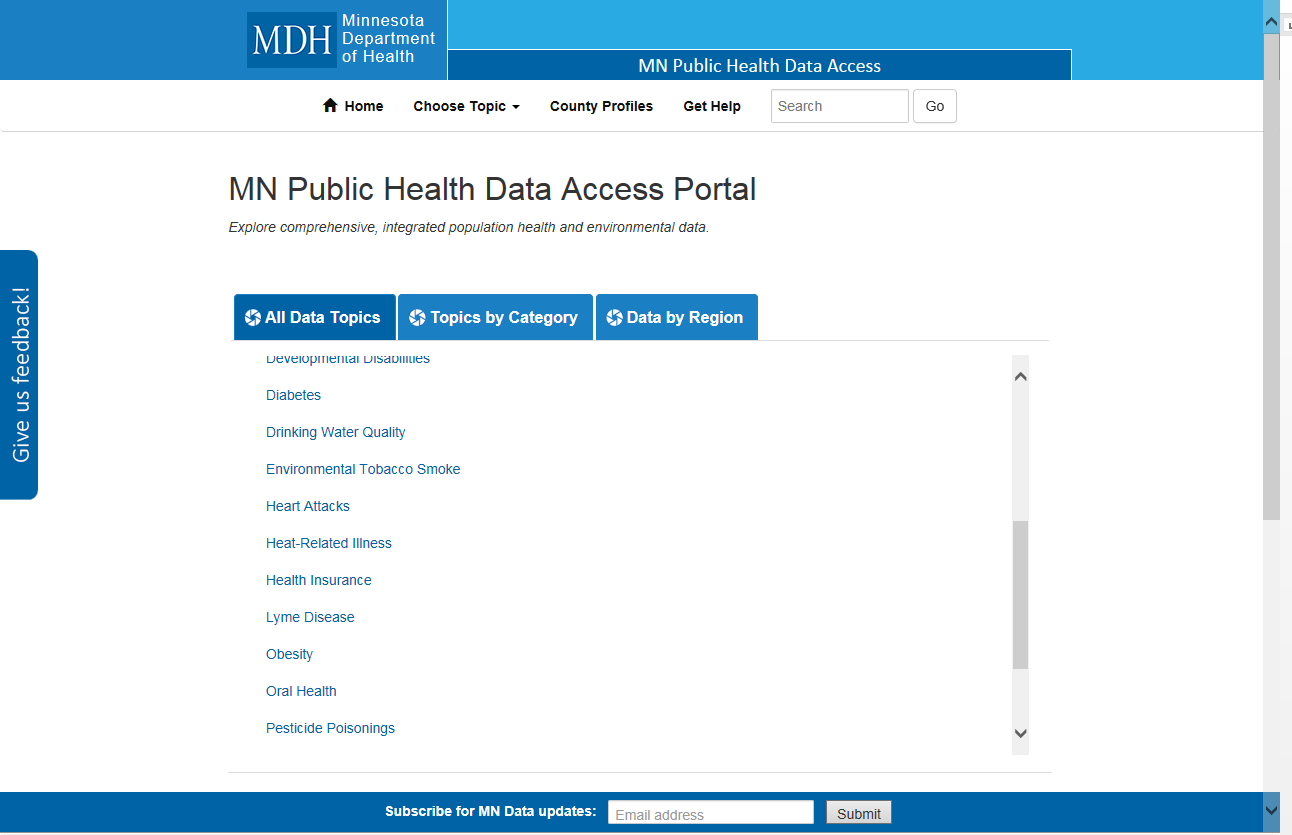 MN Public Health Data Access Portal
https://apps.health.state.mn.us/mndata
Optional Tagline Goes Here | mn.gov/websiteurl
7/27/2017
11
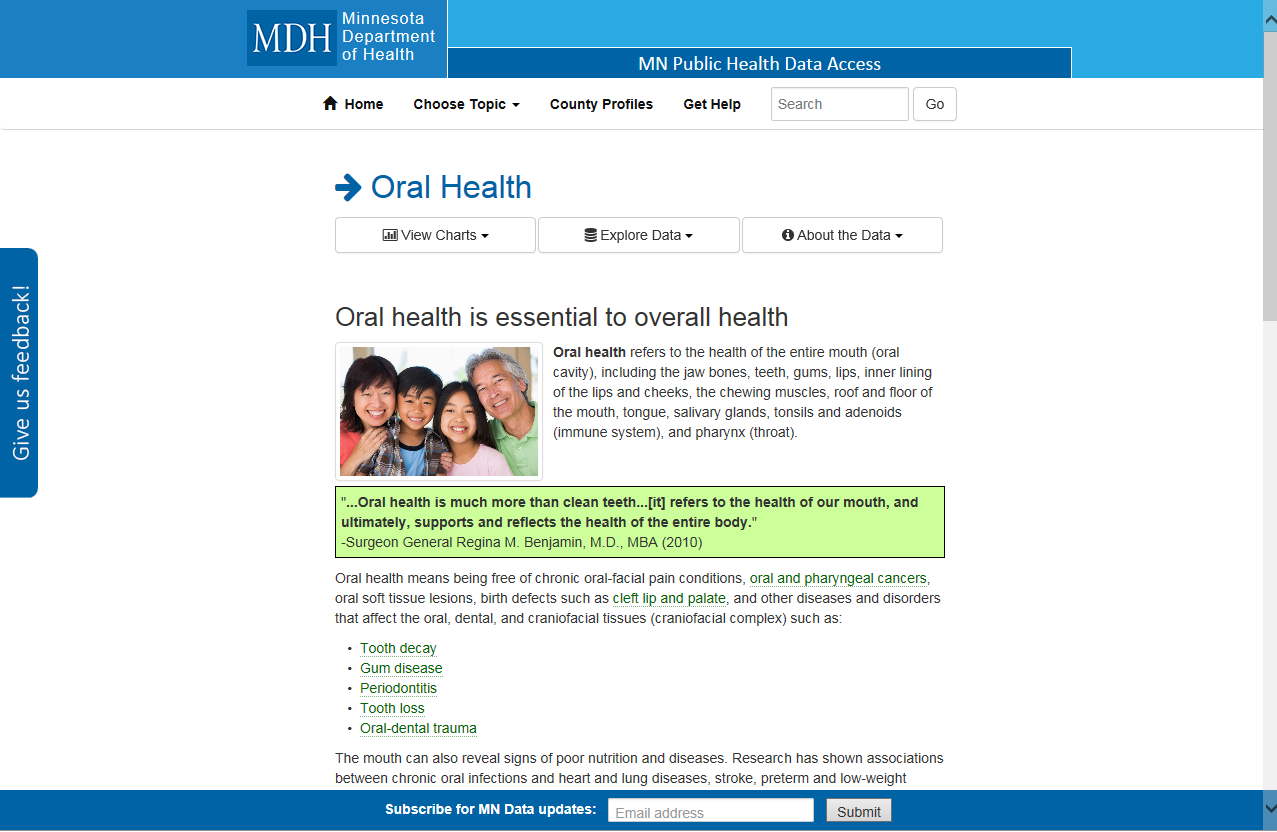 Landing page
Optional Tagline Goes Here | mn.gov/websiteurl
7/27/2017
12
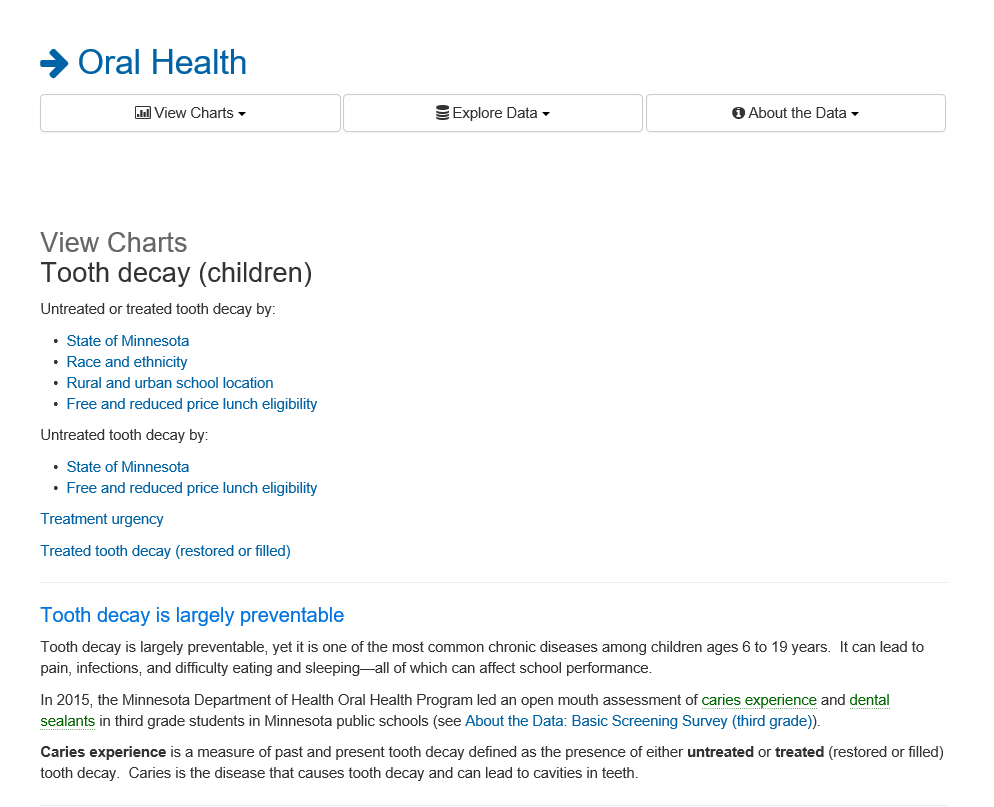 Example view charts page
Optional Tagline Goes Here | mn.gov/websiteurl
7/27/2017
13
Infographic example
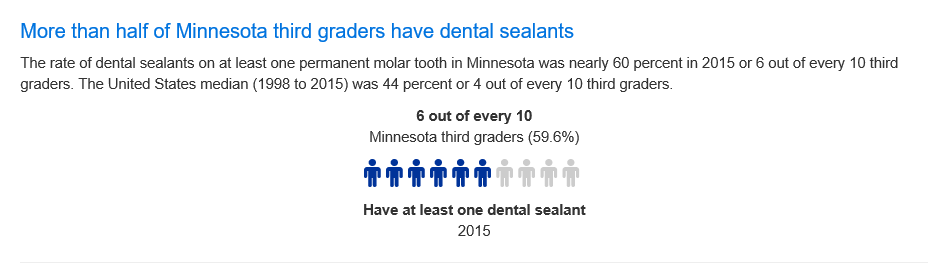 © GRS Lamont | https://apps.health.state.mn.us/mndata/oral-health
7/27/2017
14
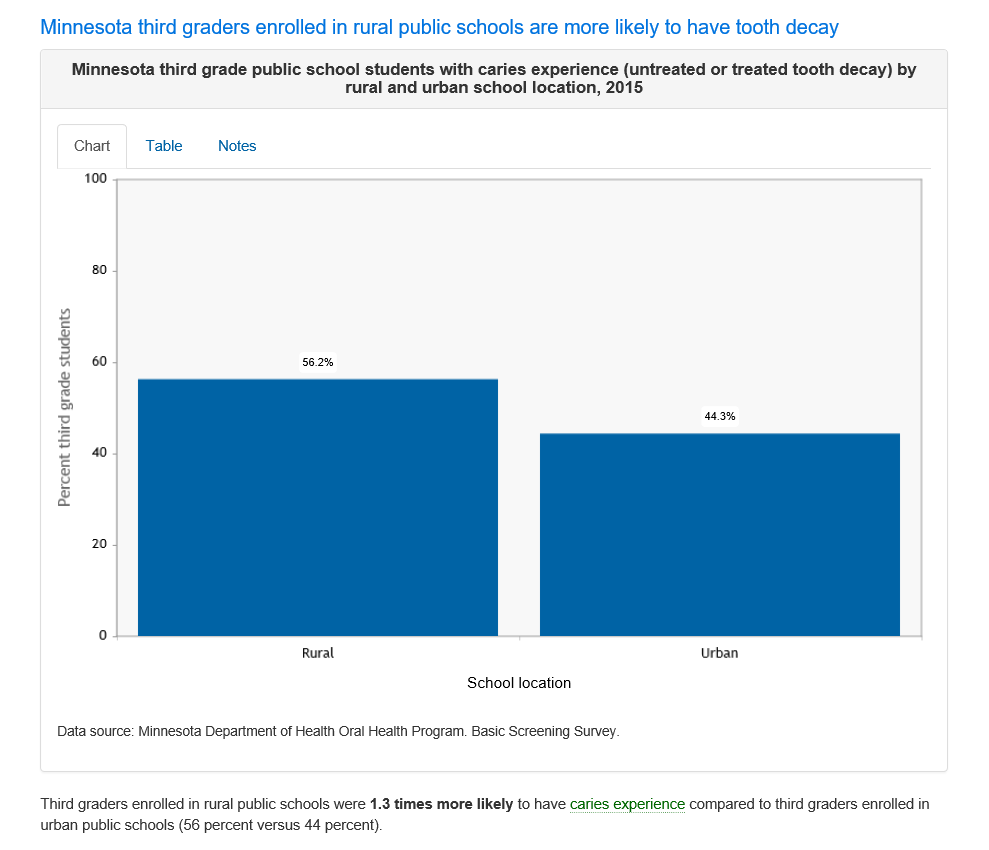 Bite
Example chart
Snack
Optional Tagline Goes Here | mn.gov/websiteurl
7/27/2017
15
Example table
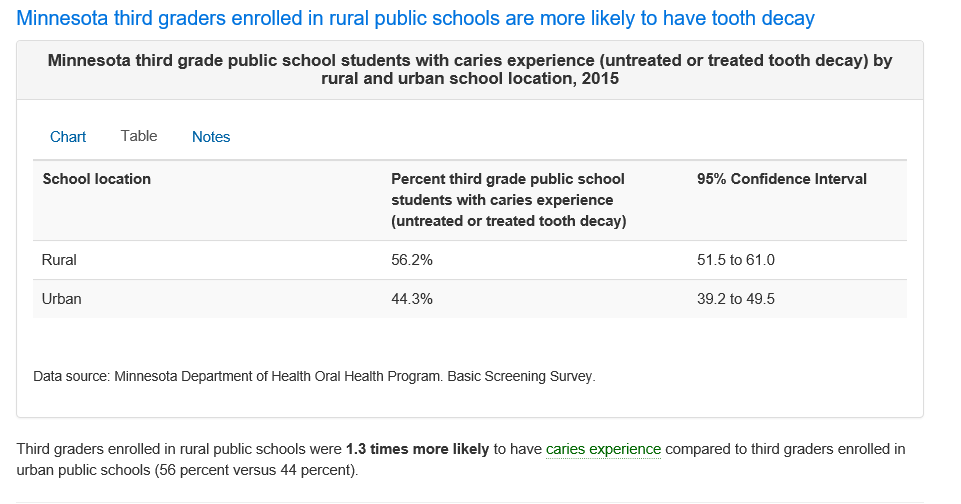 Meal
© GRS Lamont | https://apps.health.state.mn.us/mndata/oral-health
7/27/2017
16
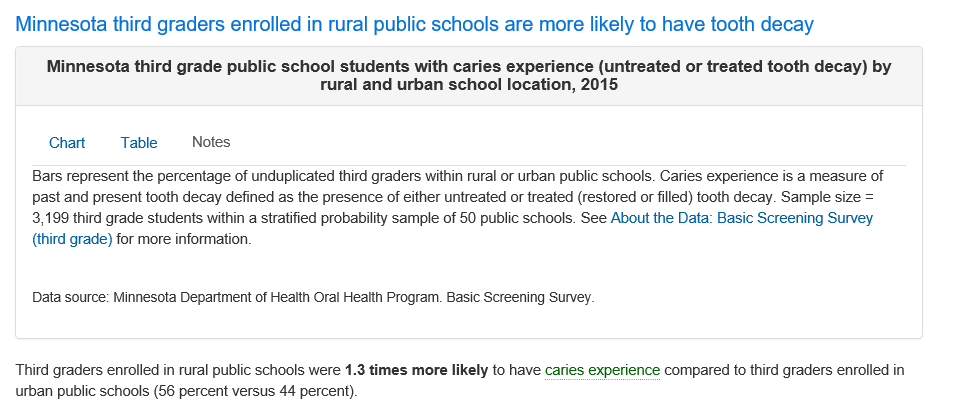 Notes tab
© GRS Lamont | https://apps.health.state.mn.us/mndata/oral-health
7/27/2017
17
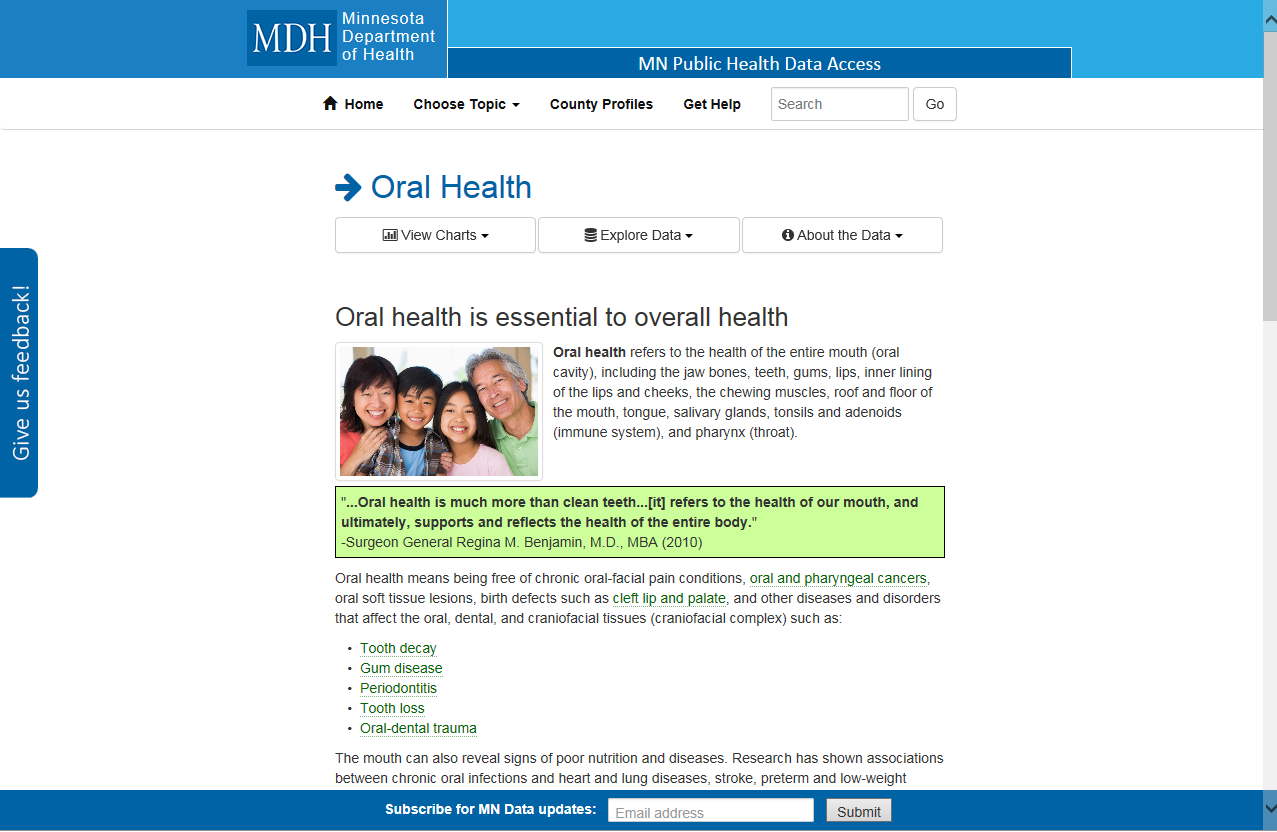 Explore data page
Optional Tagline Goes Here | mn.gov/websiteurl
7/27/2017
18
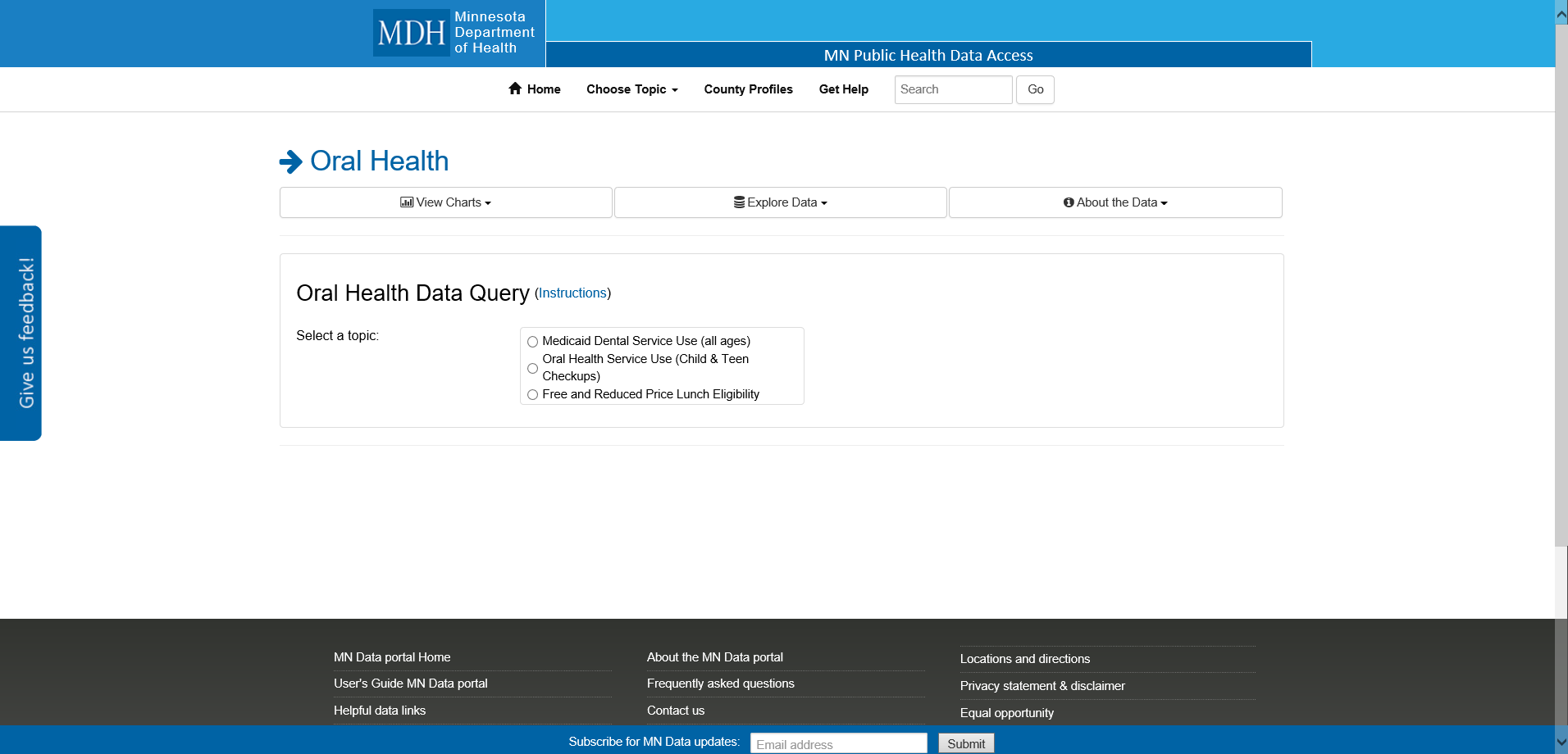 Data query
© GRS Lamont | https://apps.health.state.mn.us/mndata/oral-health
7/27/2017
19
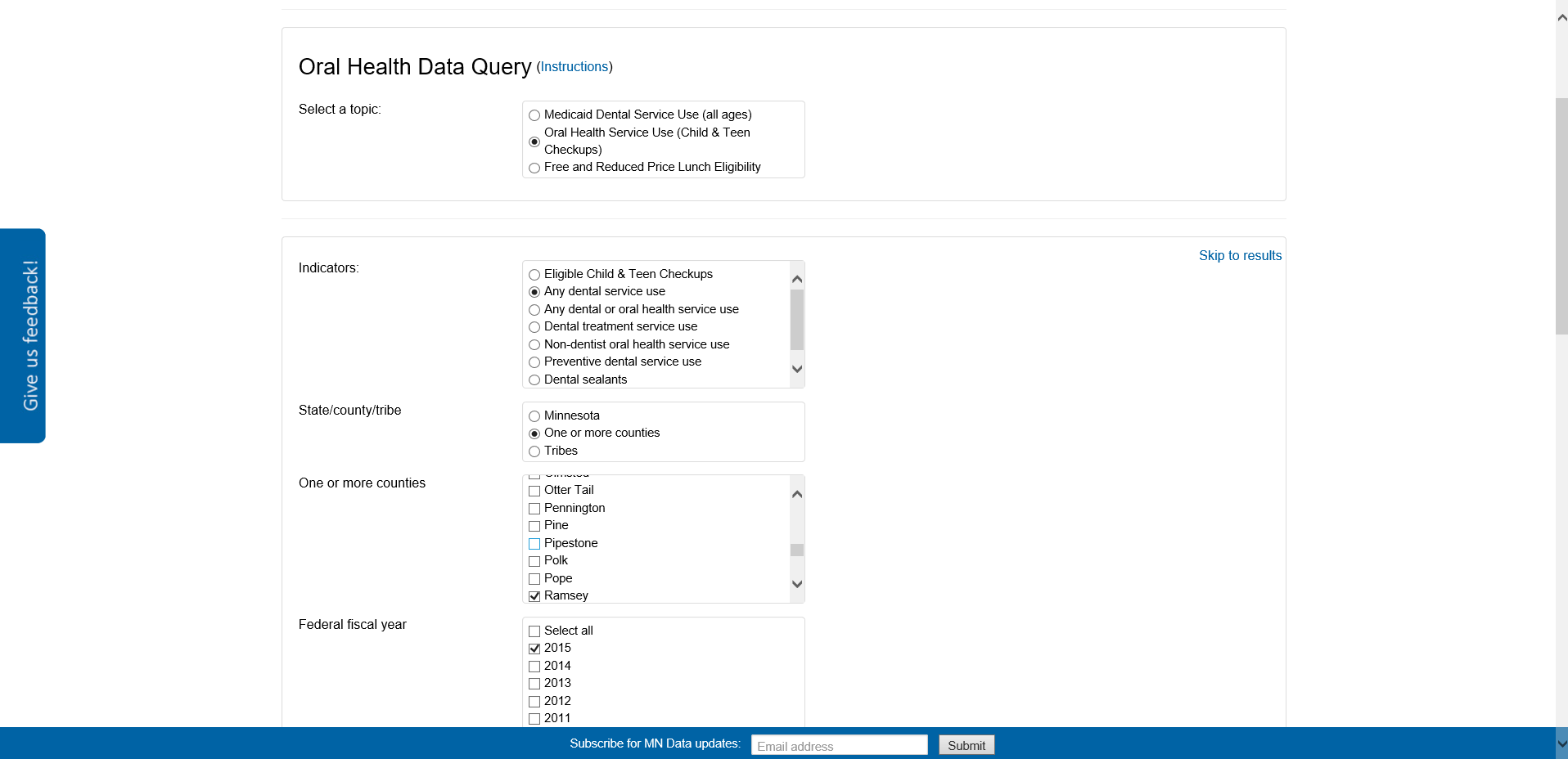 Child and Teen Checkups
© GRS Lamont | https://apps.health.state.mn.us/mndata/oral-health
7/27/2017
20
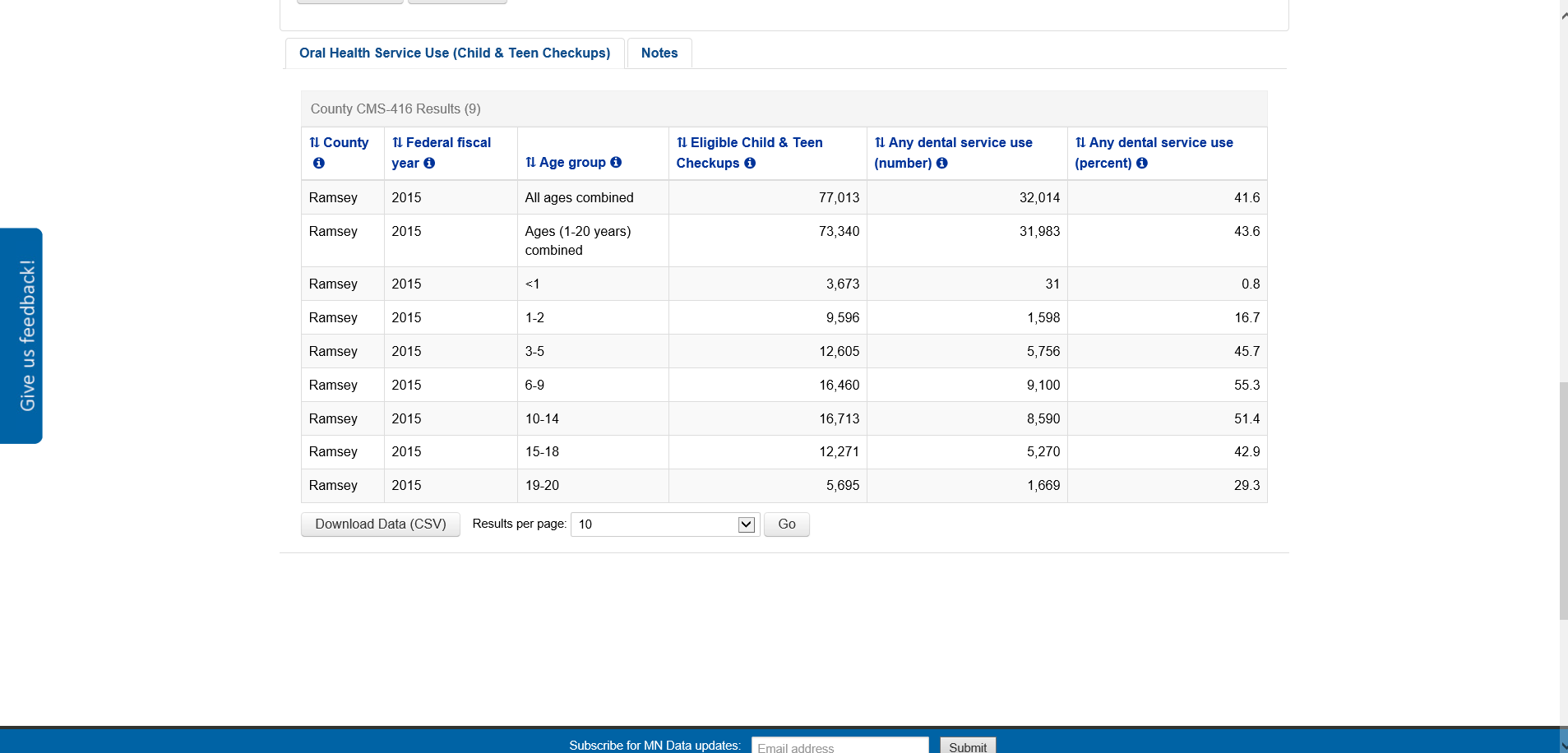 Query & download
© GRS Lamont | https://apps.health.state.mn.us/mndata/oral-health
7/27/2017
21
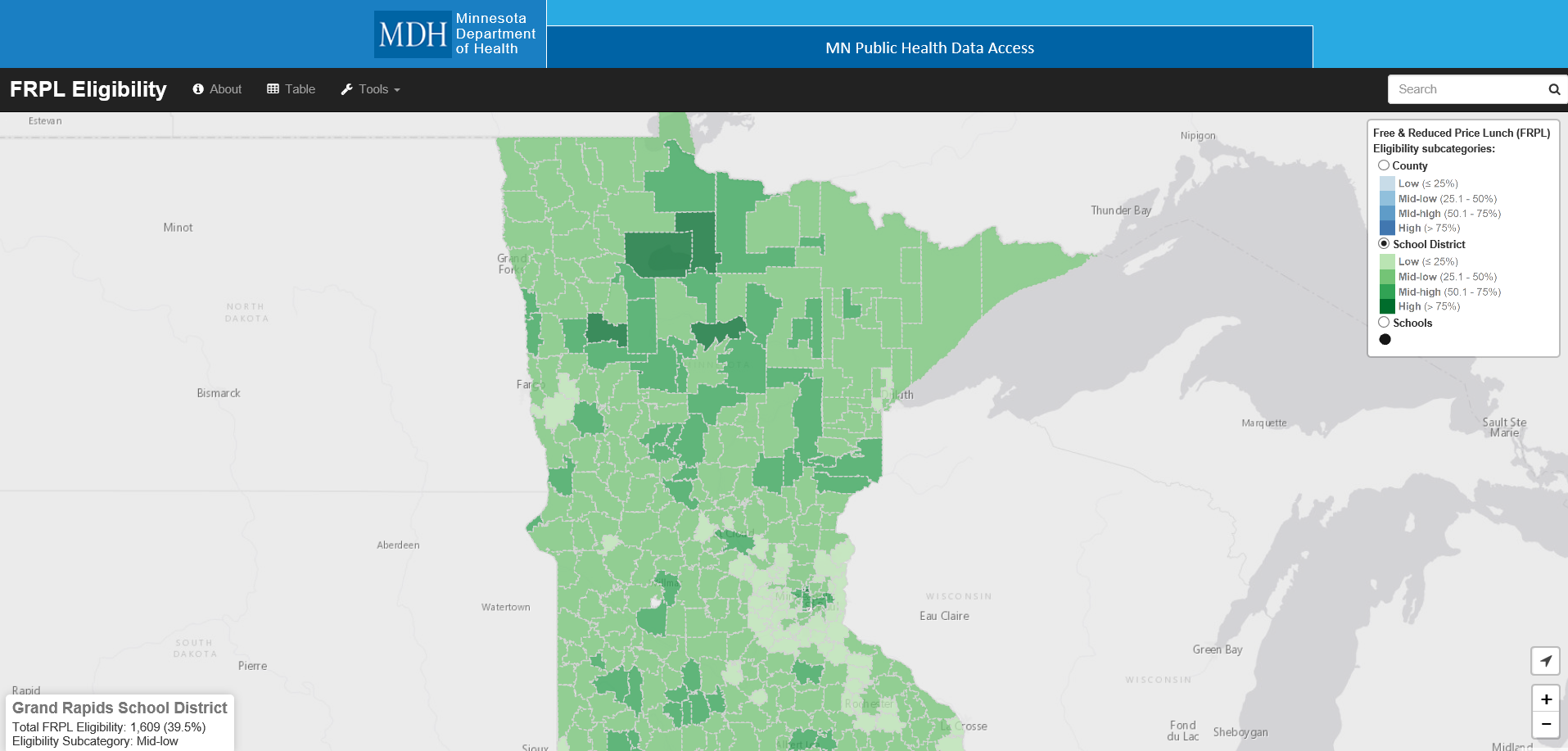 Interactive map school district
© GRS Lamont | https://apps.health.state.mn.us/mndata/oral-health
7/27/2017
22
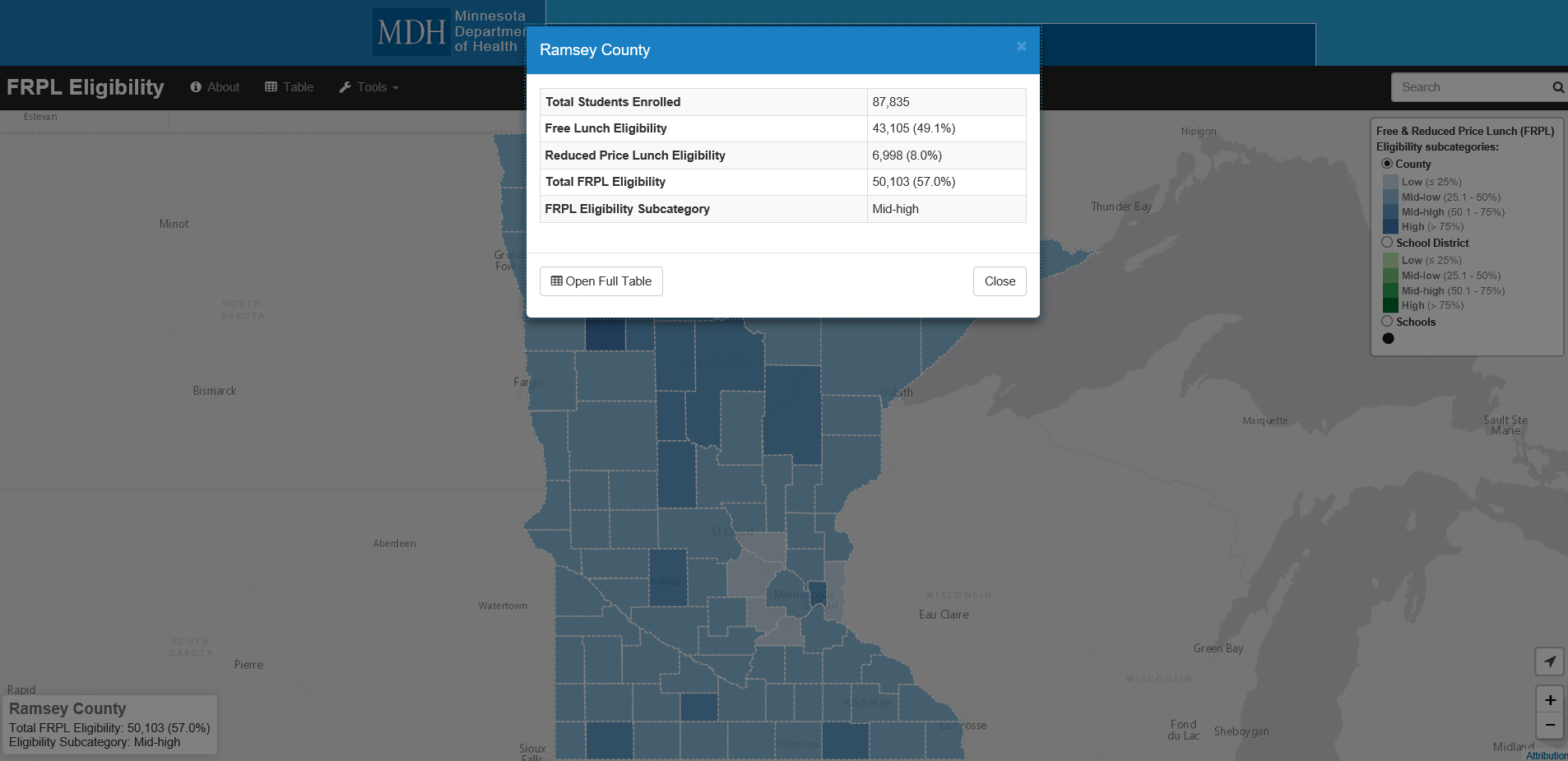 Interactive map
© GRS Lamont | https://apps.health.state.mn.us/mndata/oral-health
7/27/2017
23
Oral health data report
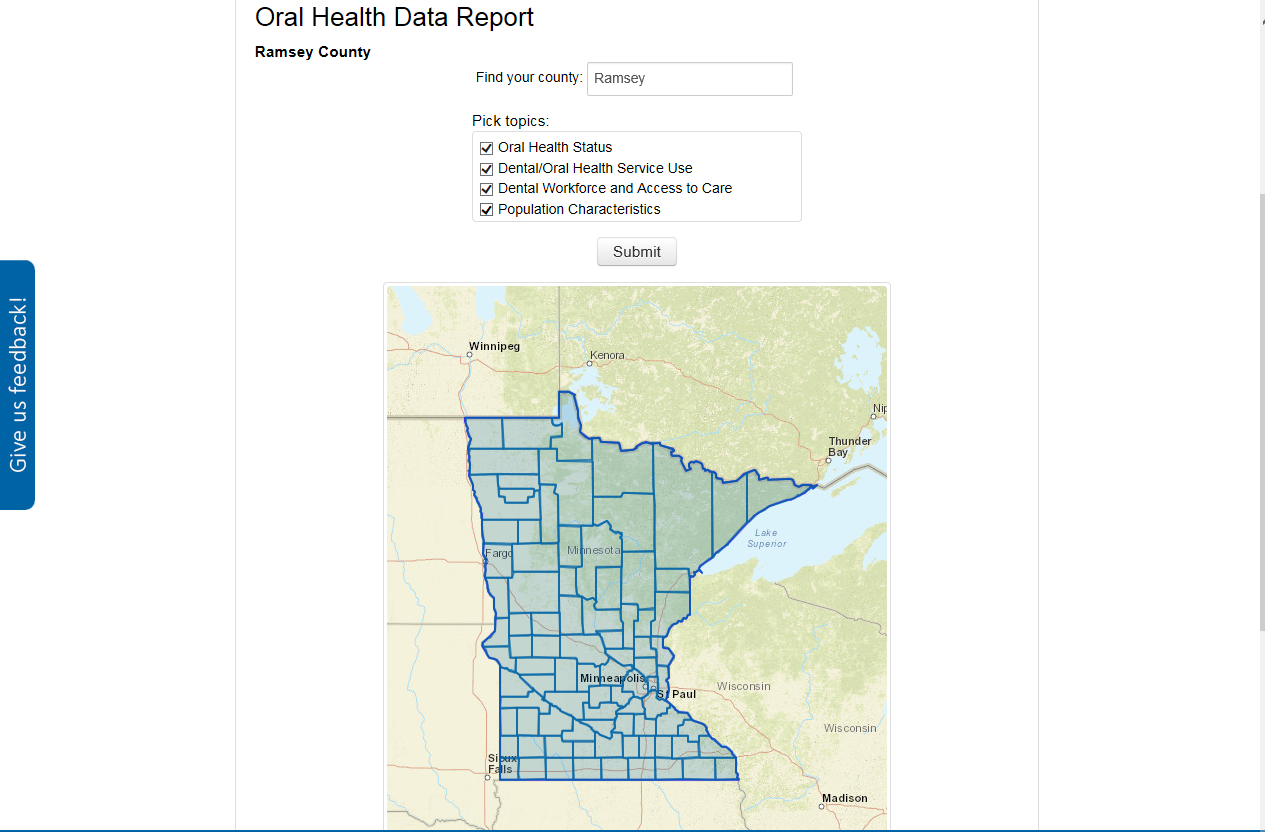 © GRS Lamont | https://apps.health.state.mn.us/mndata/oral-health
7/27/2017
24
Oral health report read-out
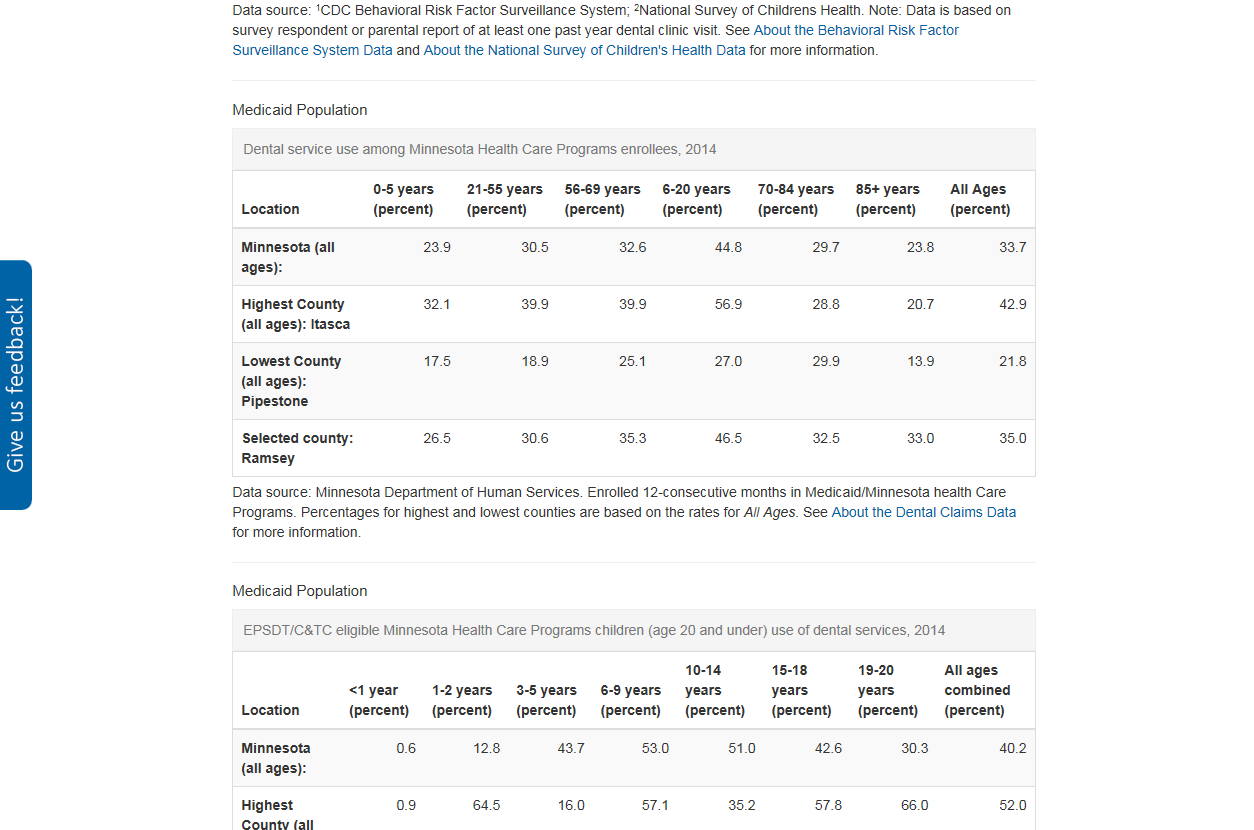 © GRS Lamont | https://apps.health.state.mn.us/mndata/oral-health
7/27/2017
25
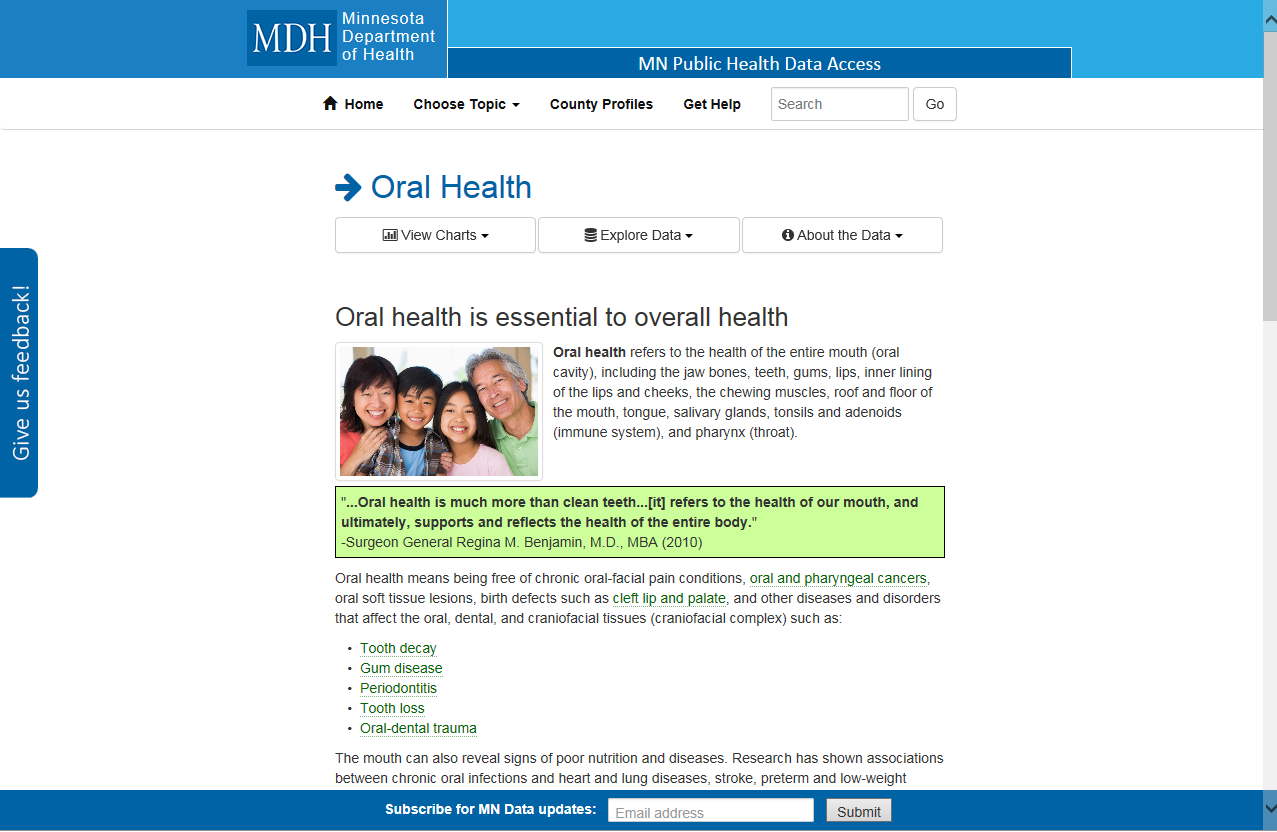 About the data page
Optional Tagline Goes Here | mn.gov/websiteurl
7/27/2017
26
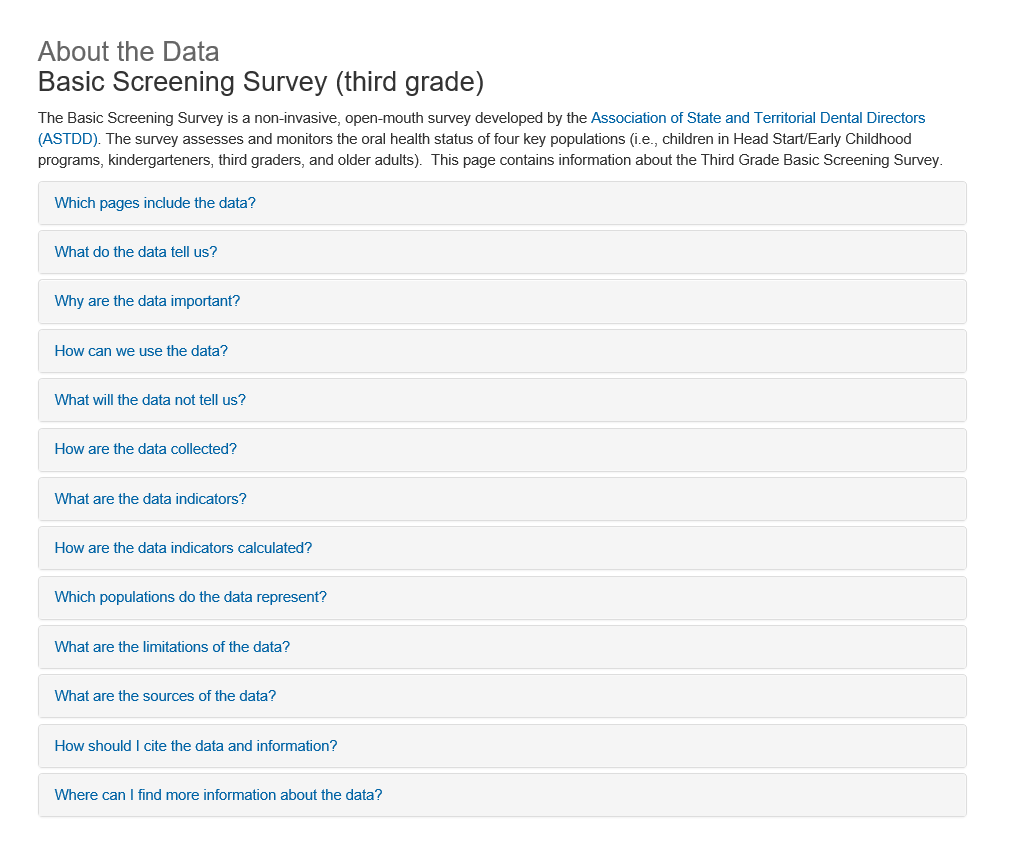 About the Data: Third grade BSS
Optional Tagline Goes Here | mn.gov/websiteurl
7/27/2017
27
Lessons learned
Build and foster partnerships.
Engage stakeholders early in the process. 
Establish processes, standards and protocols.
Communicate, communicate, communicate.
Leverage resources, funding and opportunities.
Invest in and support diverse staff.
© GRS Lamont | https://apps.health.state.mn.us/mndata/oral-health
7/27/2017
28
Acknowledgements
Delta Dental of Minnesota Foundation
Joe Lally, Executive Director
Dana L. Jensen, Program Officer & Senior Grants Manager
Sharon Oswald, Program Manager
Minnesota Environmental Public Health Tracking Program
Jean Johnson, Director
Jessie Shmool, Program Manager
Blair Sevcik, Epidemiologist
Lynn Treadwell, MN Data Portal Coordinator and Evaluator
MN.IT Services
Mary Ruth Harsha and Joyce Duclos, Project Managers
John Sonnek, Graeme St. Clare and Cassie Sass, Data Programmers
Mike Dolbow, GIS Supervisor
Kitty Hurley and Nick Kiminski, GIS Developers
MDH Oral Health Unit
Prasida Khanal, Director
Merry Jo Thoele (retired Director)
Barbara Hann (retired Data Coordinator)
Bilquis Khan (retired Evaluator)
Megan Clare Kuhn-Craig, Older Adult BSS Coordinator
Clare Larkin, Prevention Coordinator
Jon Roesler, Epidemiologist
© GRS Lamont | https://apps.health.state.mn.us/mndata/oral-health
7/27/2017
29
Thank you!
Genelle R. S. Lamont, MPH, Ph.D.
genelle.lamont@state.mn.us
651-201-5974
© GRS Lamont | https://apps.health.state.mn.us/mndata/oral-health
7/27/2017
30
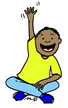 Questions?
If you have a question, please click on the little man with his arm raised icon on either the upper left or the top of your screen. Click on “raise hand.”  We will then call on you to ask your question over the phone.
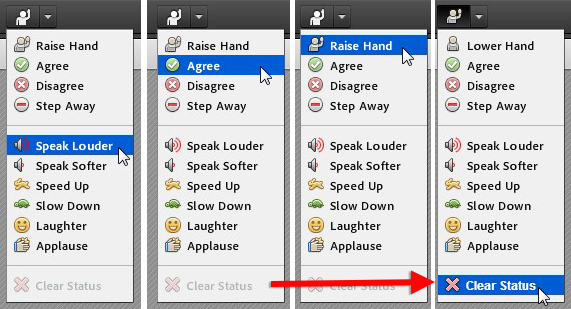